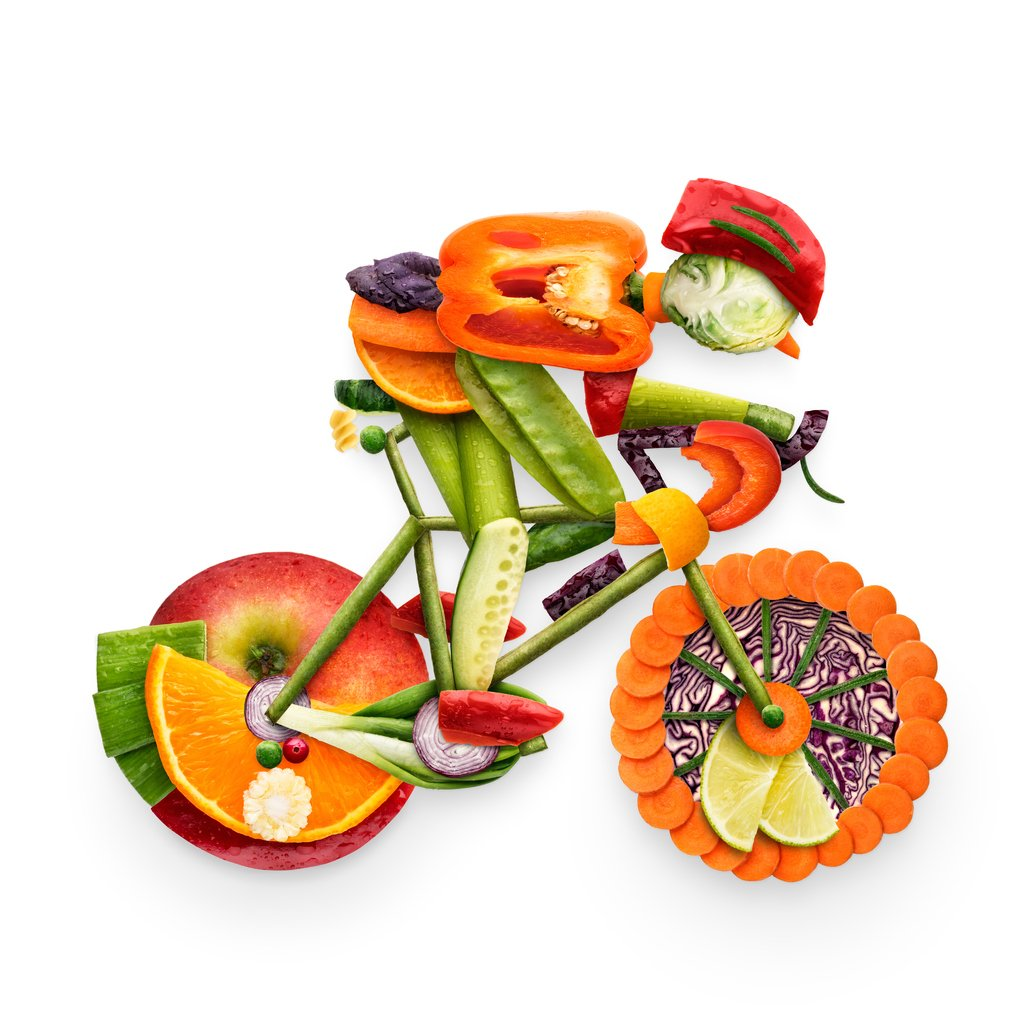 Spor ve SağlıkSağlıklı Beslenme IDr. Burcu ERTAŞ DÖLEK
Beslenmeye Genel Bakış
Besin nedir?
Besin, sağlığın ve vücut fonksiyonlarının korunması veya diğer bir deyişle, yaşamın ve büyümenin sürdürülmesi için tüketilen herhangi bir maddedir.
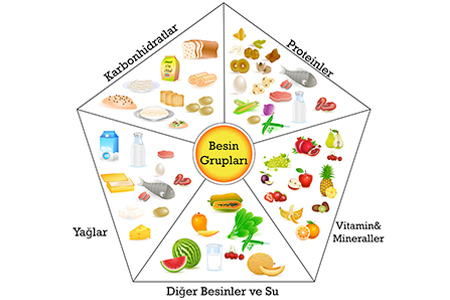 Beslenmeye Genel Bakış
BESİNLER
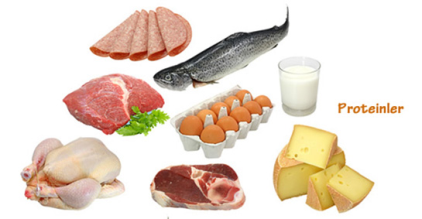 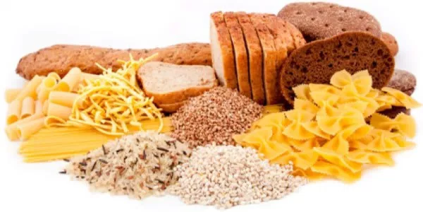 5 Temel Besin öğesinin biri veya daha fazlasından oluşur.
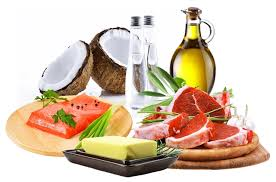 Bir besin öğesi olmamasına rağmen SU, yaşam için temel olduğu gibi vücudun besin öğelerinin etkin şekilde kullanılmasına da yardımcı olur.
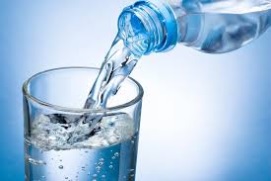 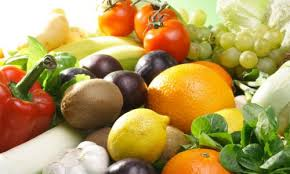 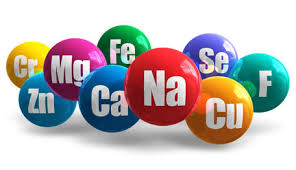 Beslenmeye Genel Bakış
Vücudumuzdaki hayati faaliyetlerin enerjiye olan ihtiyacını karşılamak
Sağlığımızı korumak
Fiziksel büyüme ve gelişmeyi mümkün kılmak
Spora uyum sağlamak
Antrenmanların etkilerini maksimuma çıkarmak
Protein
Karbonhidrat (CHO)
Yağ
Vitamin
Mineral 
Su
Dengeli şekilde tüketilmesi
=
BESLENME
Beslenmeye Genel Bakış
Normal bir durumda günlük olarak alınan besinlerin;

%55-60’ ı CHO
%10-12’ si Proteinden
%25-35’ i yağlardan sağlanmalıdır.
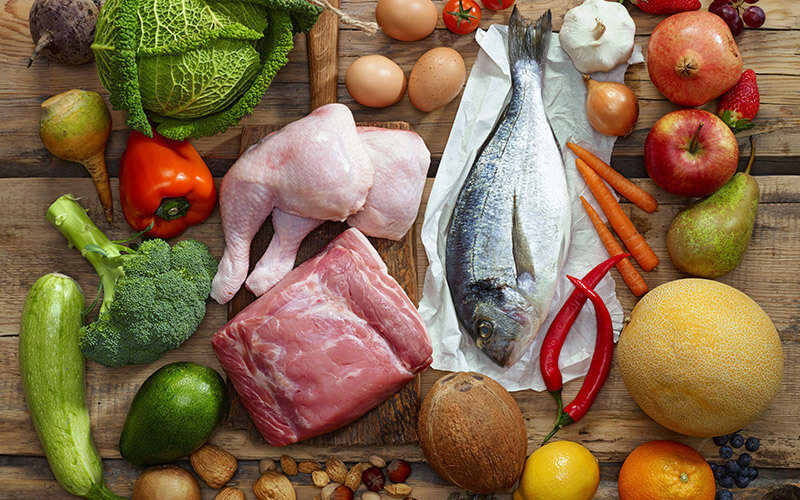 Karbonhidratlar
Vücudumuzun çalışması için gerekli enerji sağlayan besin öğeleridir.
Çok fazla karbonhidratlı besinler almak sağlık açısından zararlıdır.
Eğer gün içinde spor yapmıyorsak veya hareketli değilsek karbonhidrat içeren besinleri çok fazla tüketmemeliyiz.
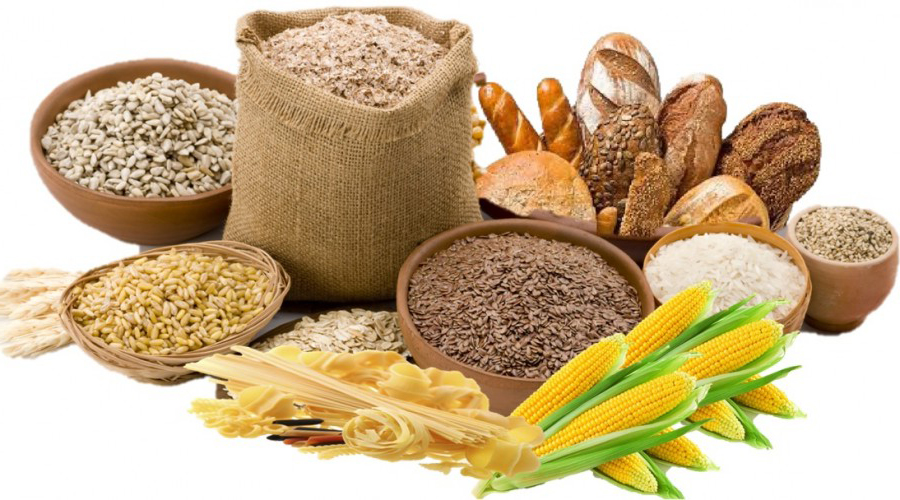 Karbonhidratlar
Vücudumuzdaki biyolojik aktif maddelerin çoğunun yapı taşları karbon, hidrojen oksijen ve nitrojendir. 

Karbonun hidrojen ve oksijenle birleşimiyle
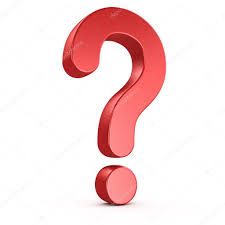 KARBONHİDRATLAR
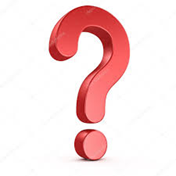 Karbonun nitrojen ve mineralerle  birleşimiyle
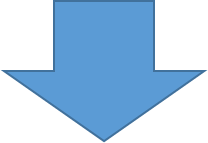 PROTEİNLER
Karbonhidratlar
Üç çeşit karbonhidrat vardır:
Karbonhidratlar
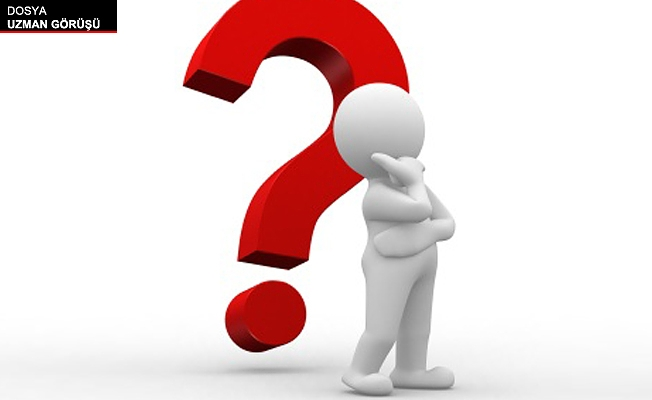 Glikogenolozis?
Glikoneogenezis? 


Ülkemiz insanları %50-60 arasındaki oranlarda toplam kalori ihtiyaçlarını karbonhidratlardan sağlamaktadır. Her ne kadar büyük orandaki şeker tüketimi muhtemelen zararlı olan tatlılardan (Basit şeker) sağlansa da genelde bu meyve, tahıl ve sebzelerden alınır.
Karbonhidratlar
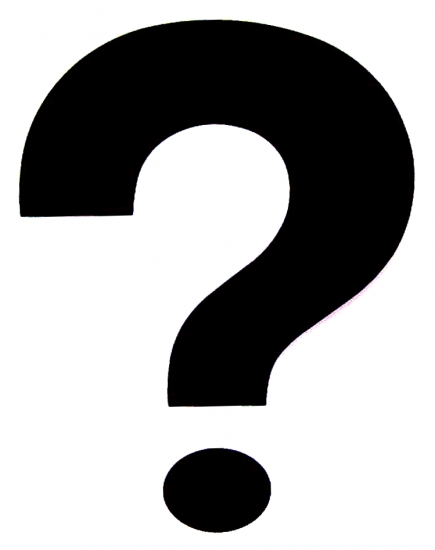 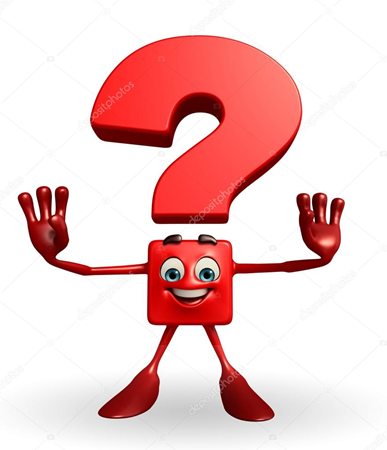 Ve
……
….
….
….
….
….
….
….
…
Nişasta
Makarna
Buğday
Pirinç
Nohut
Kurufasulye
Şeker
Bal
Reçel
Çikolata
Meyve suları
Tatlılar
Unlu gıdalar
Mercimek
Patates
Yulaf ezmesi
Peynir hariç süt ürünleri
Muz
Pancar
Havuç
Kuruyemişler
Portakal
Elma 
Bezelye
Şekerli içecekler
Karbonhidratlar
Şekerler, Şurup ve Tatlandırıcılar: %100 karbonhidrattan oluşur. Bir çay kaşığı şeker ortalama 4 gram karbonhidrat içerir.
Çikolata: Hacmi ve yapılışına göre değişir. 36 gramlık çikolata 35.5 gram karbonhidrat içerir. Yaklaşık %90-95
Kuru Elma: 60 gramlık elmanın 56.1 gramı karbonhidrattır. Bol miktarda karbonhidrat içeren kuru elma, sindirim sistemi için faydalıdır. Yaklaşık %90-95
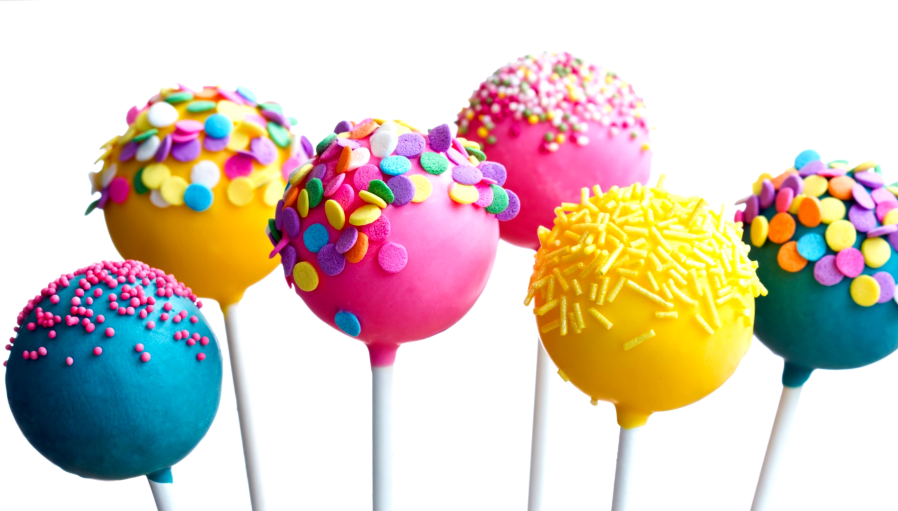 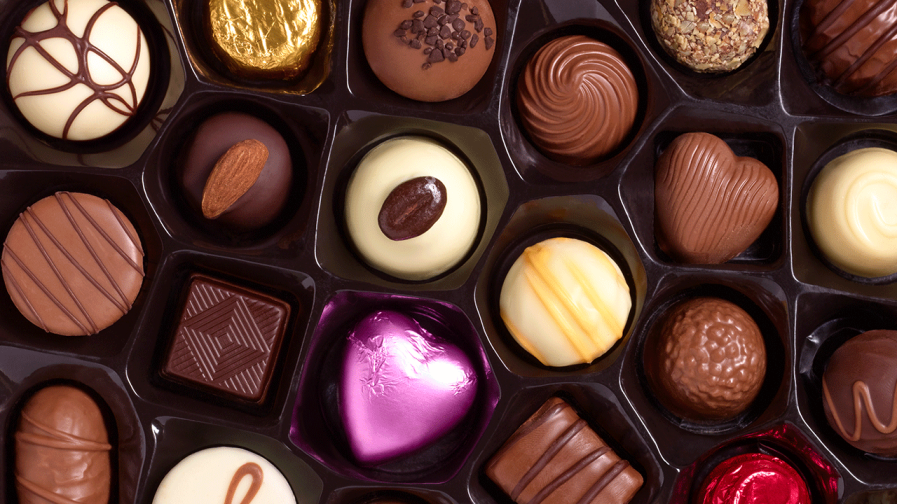 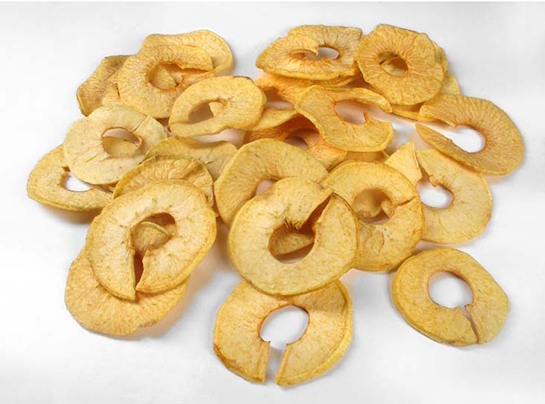 Karbonhidratlar
Tahıllar: 100 gram tahıl ortalama 90 gr karbonhidrat içerir (%90). Bir su bardağının 4/3 kadar tahıl ortalama 28.5 karbonhidrat içermektedir.
Aperatifler ( yağsız, patates cips): %84’ü karbonhidratlardan oluşur 100 gramda ortalama 89 gram karbonhidrat bulunur.
Çerezler ve Pastalar (Yağsız Yulaflı Bisküviler): %79’u karbonhidrattır. Ayrıca 100 gram pasta ve çerez ortalama 79 gram karbonhidrat içermektedir.
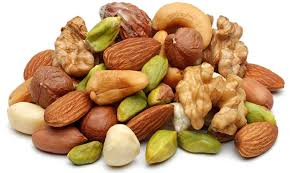 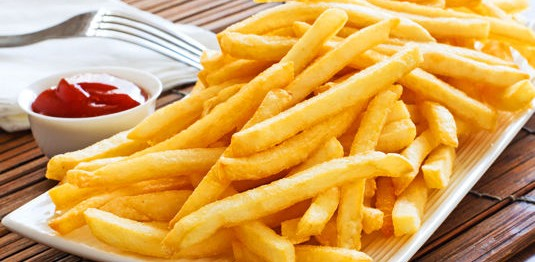 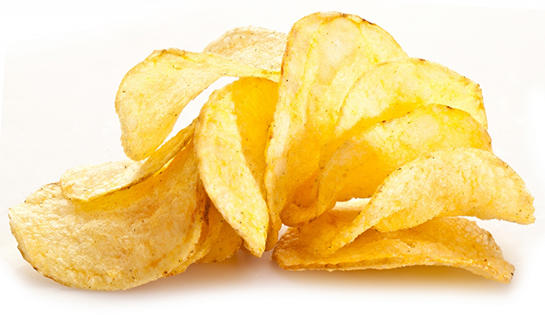 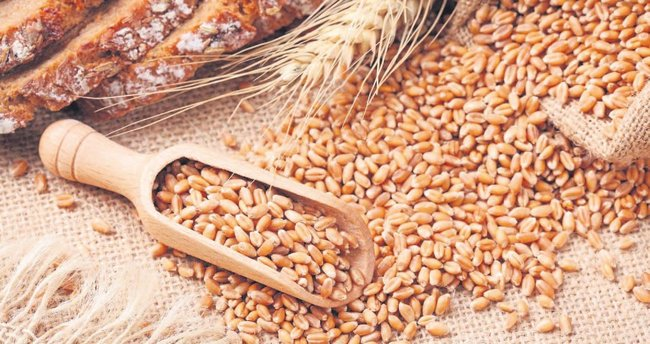 Yaşam Boyu Spor
Öğr. Gör. Dr. Elif ÖZ
Karbonhidratlar
Un ( Pirinç Unu): Karbonhidrat oranı oldukça yüksektir. 100 gram unun 80 gramı karbonhidrattır ve aynı şekilde %80 karbonhidrat oluşturur. 158 gramlık bir su bardağı un ortalama 130 gram karbonhidrat içerir.
Reçel ve Marmelatlar: %70’i karbonhidrat ve 100 gramda ortalama 70 gram karbonhidrat bulunur. Bir çay kaşığı reçel yaklaşık 13.8 gram karbonhidrat içerir.
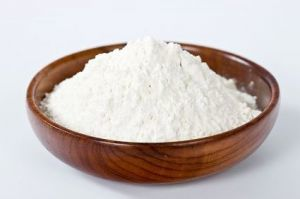 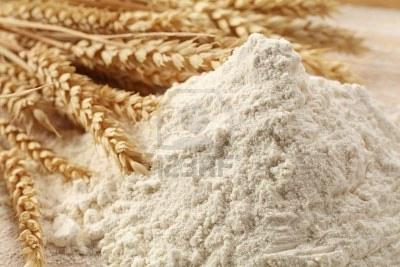 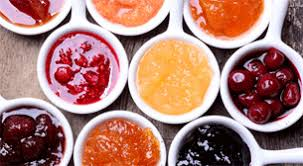 Yaşam Boyu Spor
Öğr. Gör. Dr. Elif ÖZ
Karbonhidratlar
Ekmek, Tost, Simit, Pizza: %59’u karbonhidrattır. 100 gramlık tost, simit, ekmek ortalama 60 gram karbonhidrat içermektedir.
Patates: 100 gram patatesin %35’i karbonhidrattır. Bir su bardağı 156 gram patates ortalama 60 gram karbonhidrat içerir.
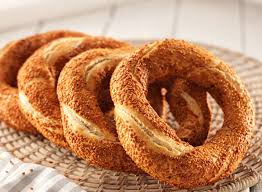 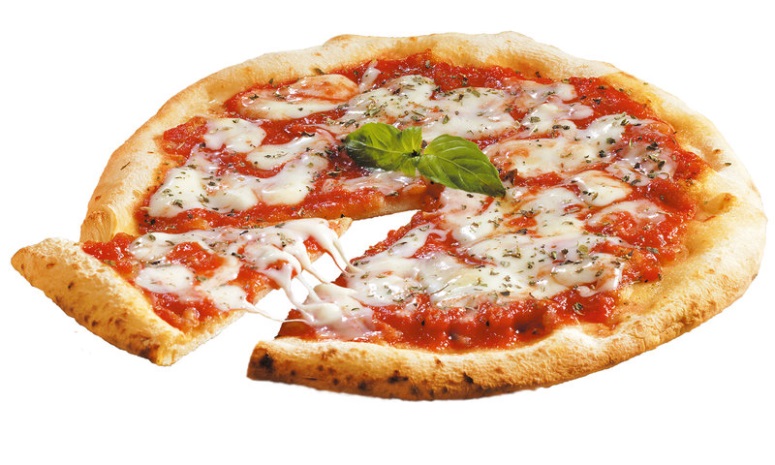 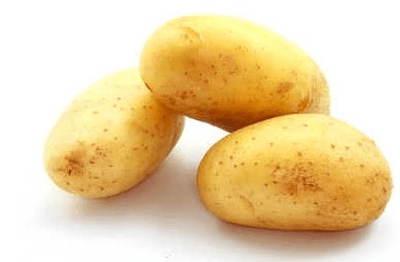 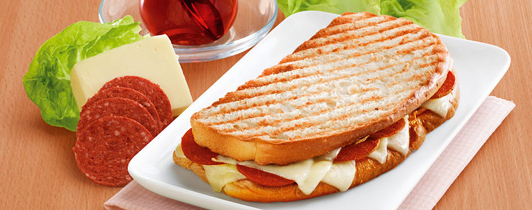 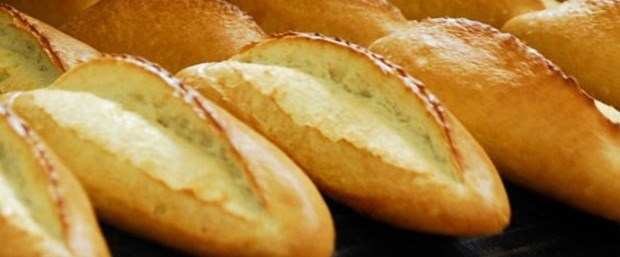 Yaşam Boyu Spor
Öğr. Gör. Dr. Elif ÖZ
Karbonhidratların Vücuda Faydaları
Vücudun temel enerji kaynağıdırlar.
Proteinlerin parçalanmasını ve enerji için kullanılmasını önlerler
Vücudun yağ metabolizmasını oluştururlar.
Merkezi sinir sistemi ve beynin çalışmasında yakıt olarak kullanılırlar.
Su ve elektrolitlerin vücutta tutulmasını sağlarlar.
Polisakkaritler bağırsakların hareketini arttırarak kabızlığı önlerler.
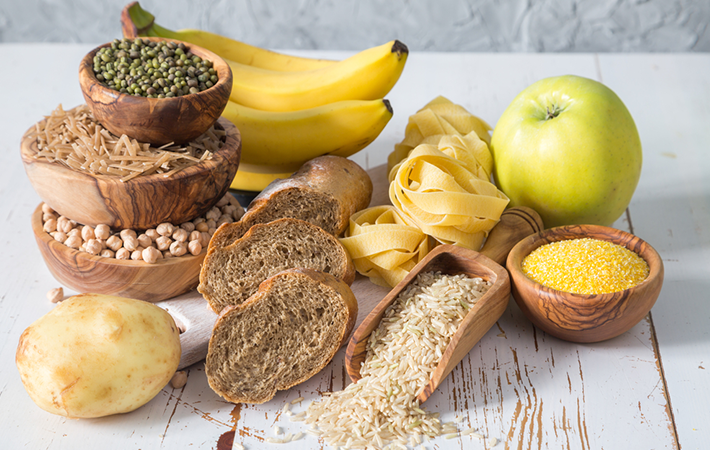 Karbonhidratların Eksik Alımının Zararları
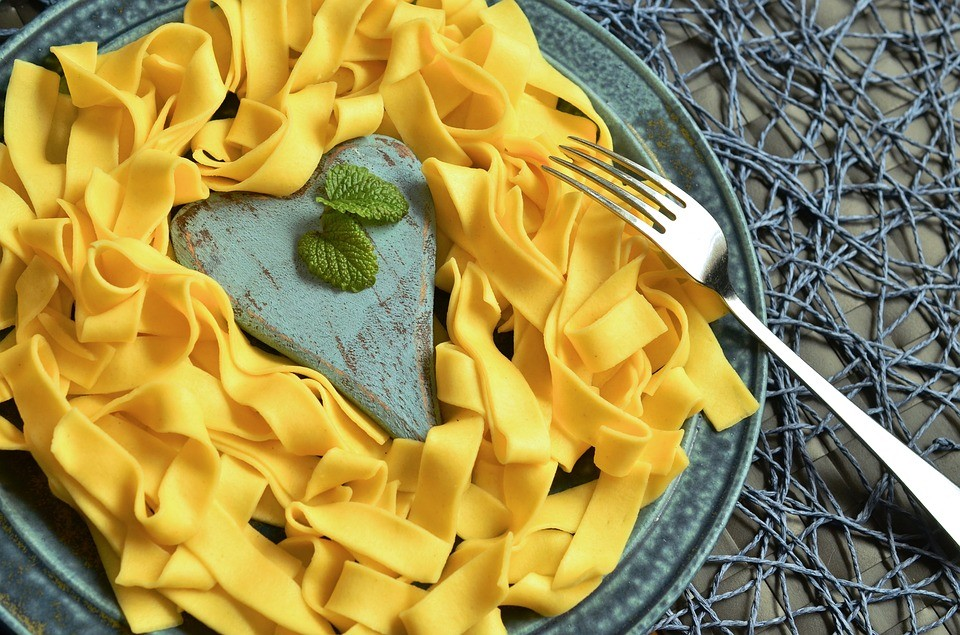 Vücutta enerji sıkıntısı oluşması
Baş dönmesi ve düşük tansiyon belirtileri
Hareketlerde yavaşlama
Açlık duygusu, dikkatin dağılması
Vücut sıvılarında asitliğin artması
Daha ileri safhalarda vücutta protein tahribatı
Sinirlilik, gerginlik belirtileri görülebilir.
Karbonhidratların Fazla Alımının Zararları
Kaslarda ve karaciğerde depo edildikten sonra arta kalan miktar vücudun değişik bölgelerinde yağ olarak depolanır.
Vücutta B1 vitamini azalır.
Kan şekerinde ani yükselme ve ani düşme görülür.
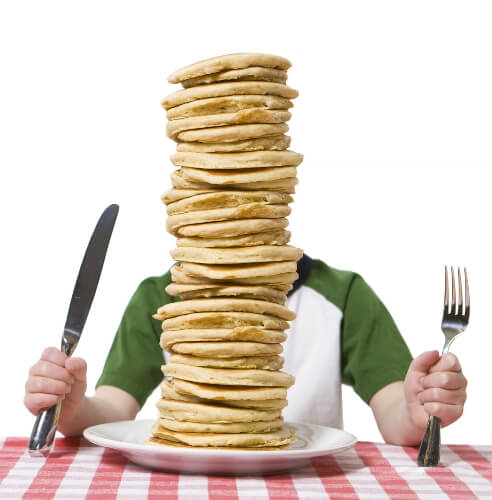 Yağlar
Yağlar karbonhidratlar gibi karbon, hidrojen ve oksijen atomları içerir, fakat hidrojenin oksijene oranı çok yüksektir.
Yağlar, bitkiler ve hayvanlar tarafından sentezlenir.
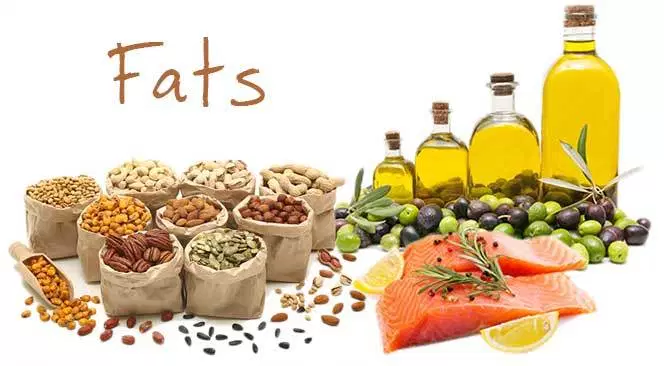